Unit 9: IN THE PARK
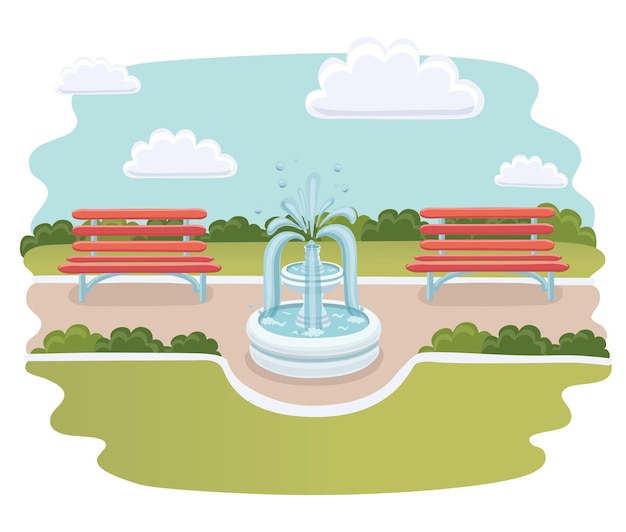 Lesson 2: GRAMMAR
Play game: Who is faster?
Order the words
PLAY
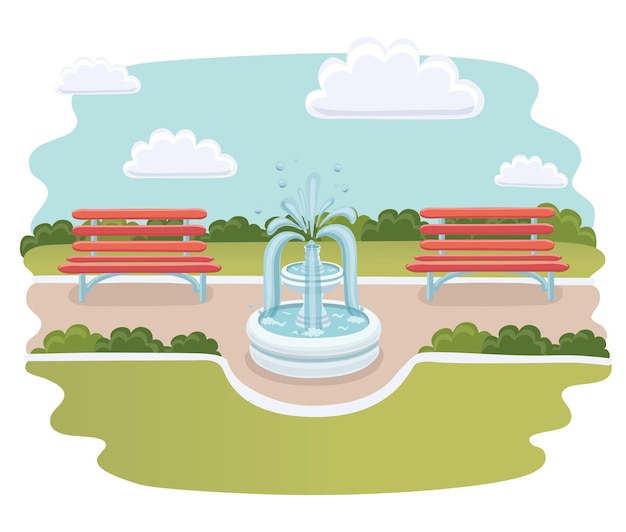 How to play

 Read the words.
Say the correct sentence as fast as you can.
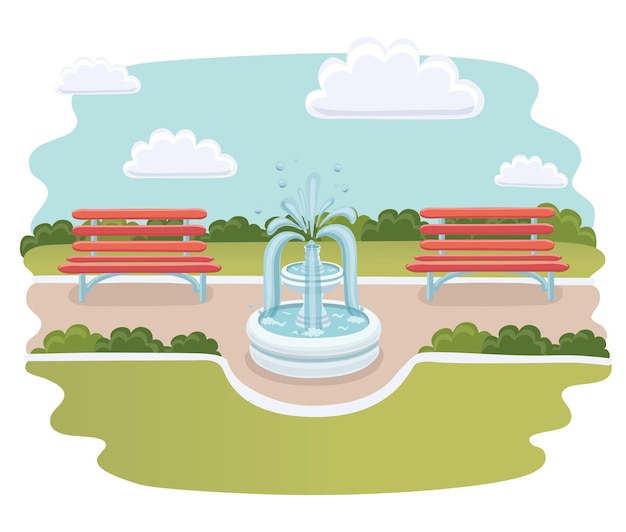 START
slowly / Walk / path./ on / the /
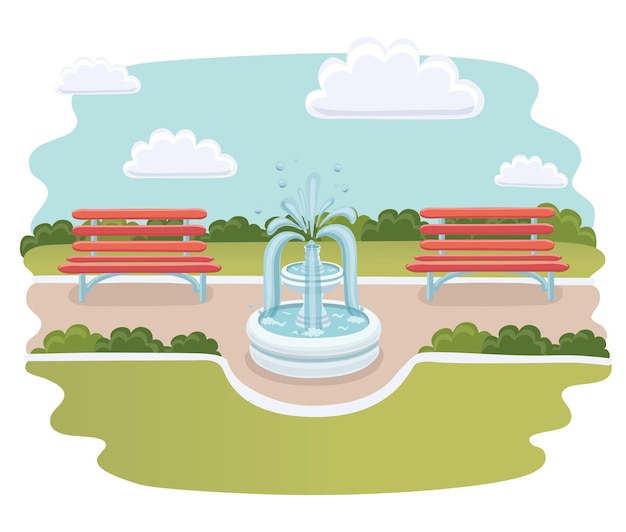 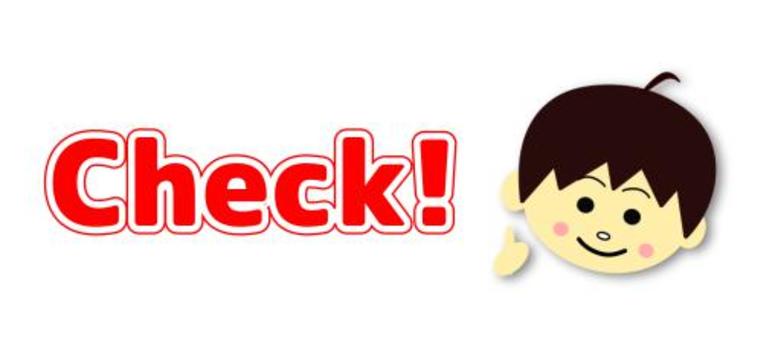 Walk slowly on the path
NEXT
You/ pick/ mustn’t/ flowers./ the/
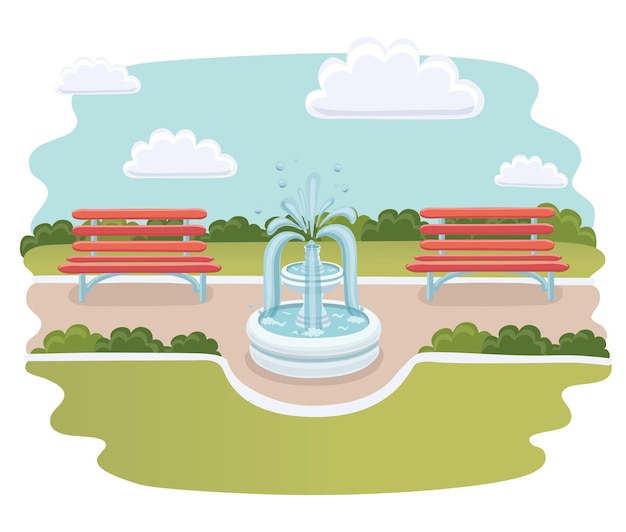 You mustn’t pick the flowers.
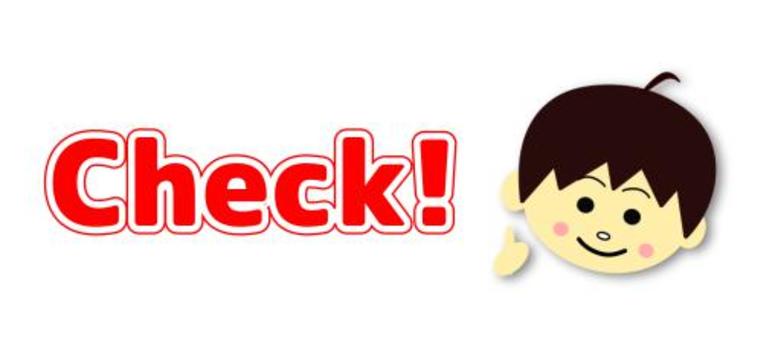 NEXT
walk/ Don’t/ the/ grass./ on/
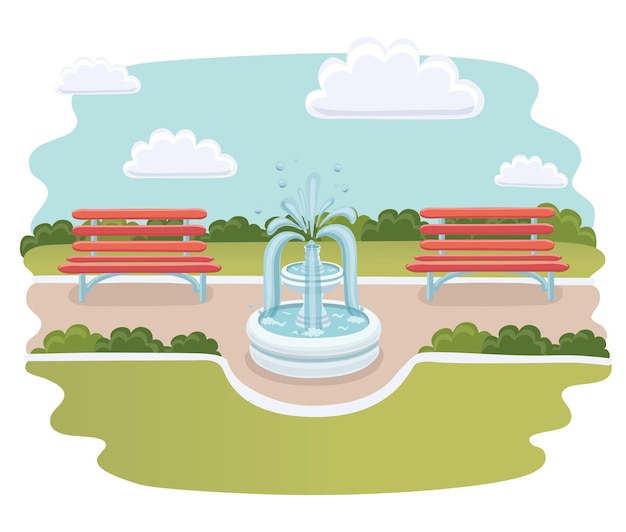 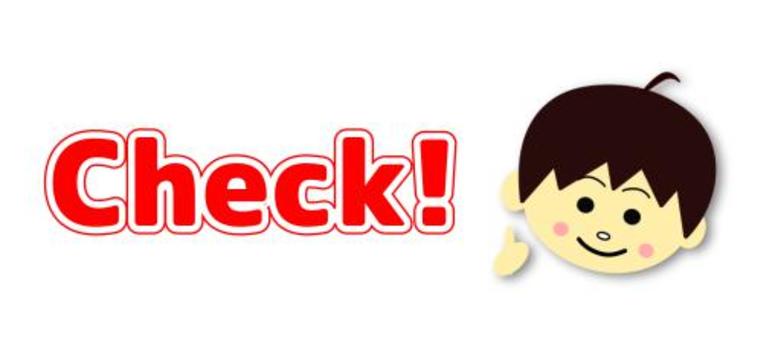 Don’t walk on the grass.
NEXT
You / climb / the / mustn’t / tree./
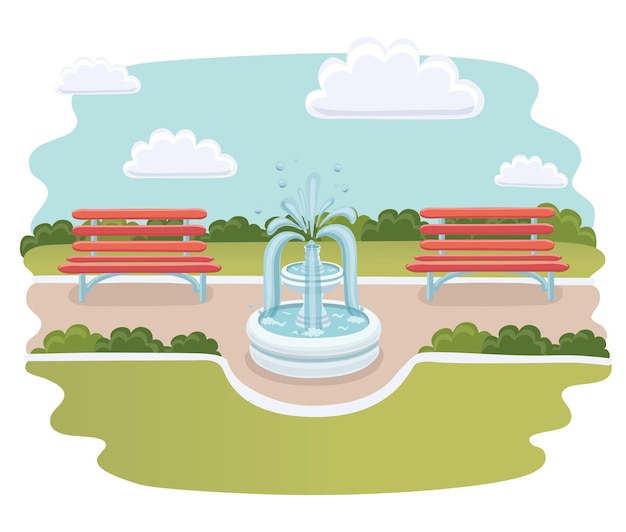 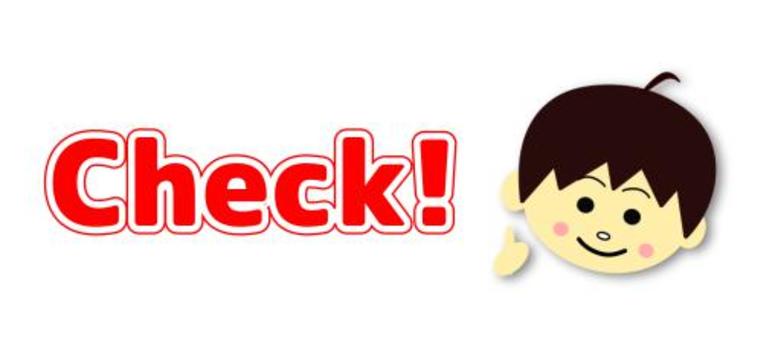 You mustn’t climb the tree.
NEXT
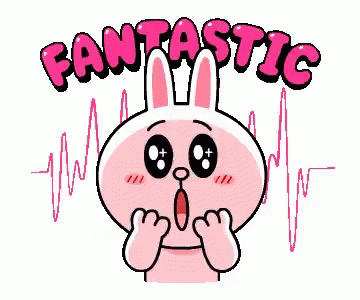 I walk slowly.
slowly
slow
Let’s match
slow
slowly
politely
well
loud
loudly
hard
polite
neatly
fast
hard
good
quietly
quiet
neat
fast
quickly
quick
Let’s check
slowly
slow
quickly
quick
loudly
loud
polite
politely
good
well
hard
hard
neat
neatly
fast
fast
quietly
quiet
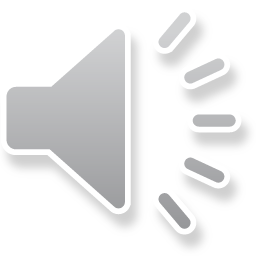 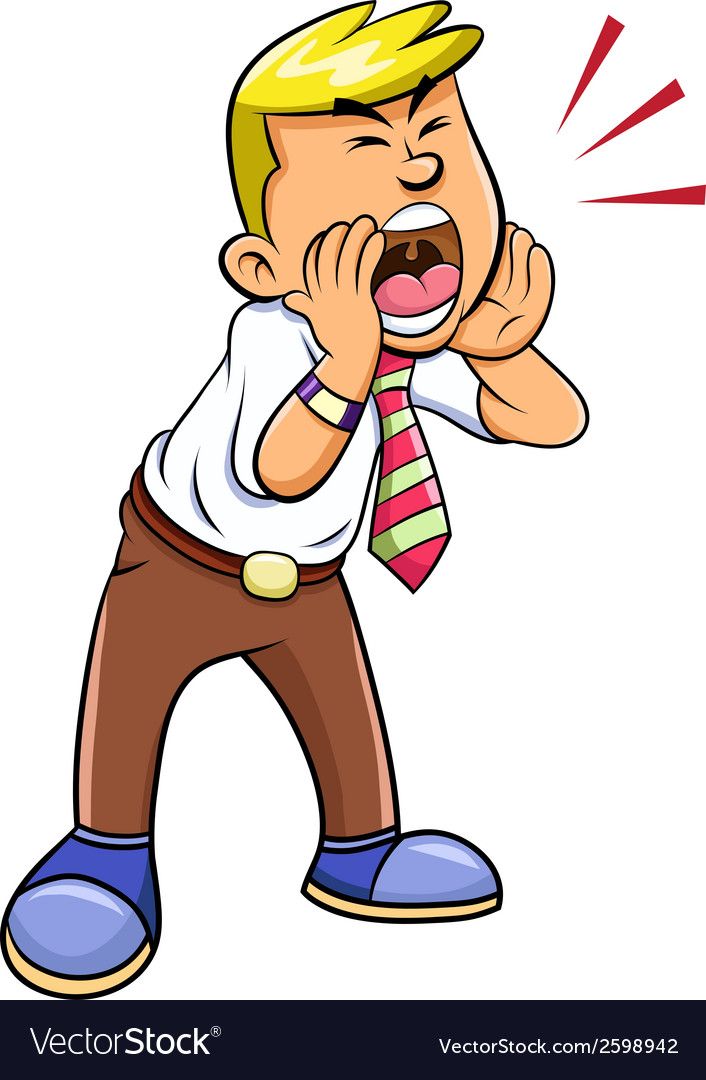 loudly
Don’t shout ........
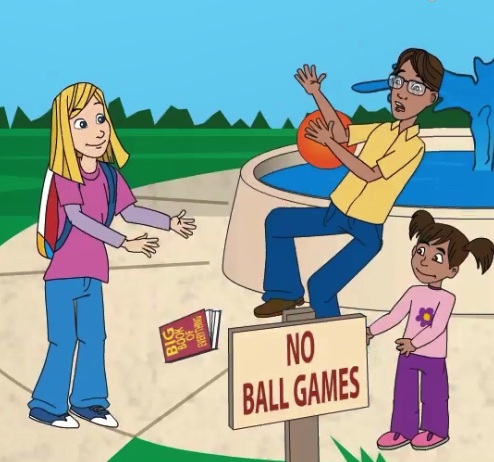 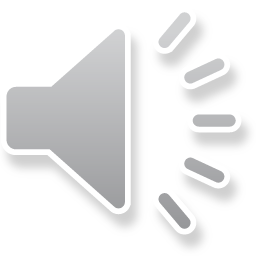 well
Max can’t catch........
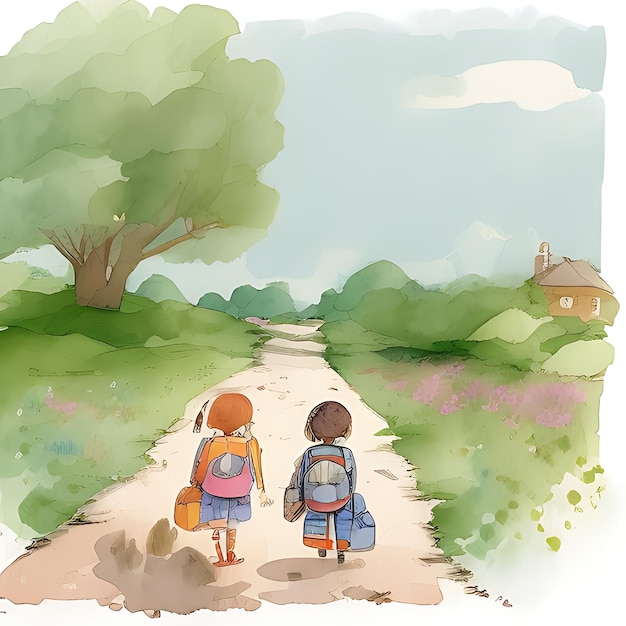 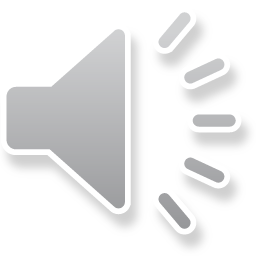 slowly
Walk......... on the path
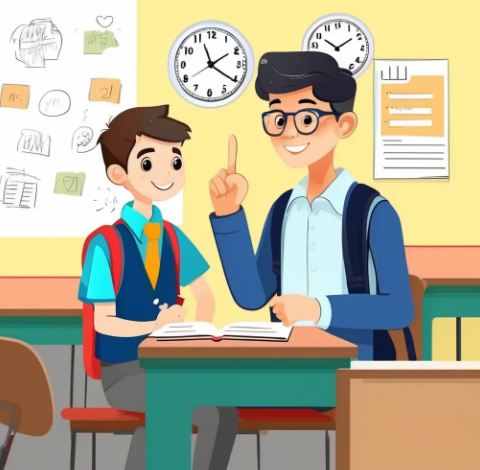 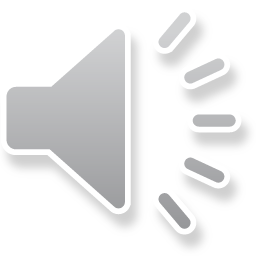 politely
You must speak.........
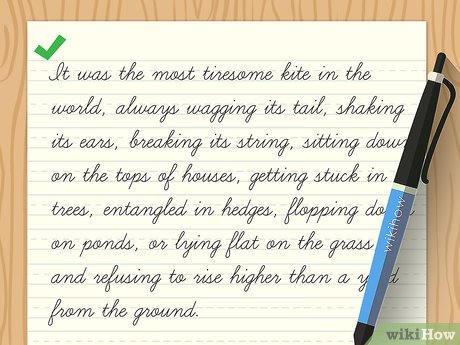 neatly
Write.........in the notebook
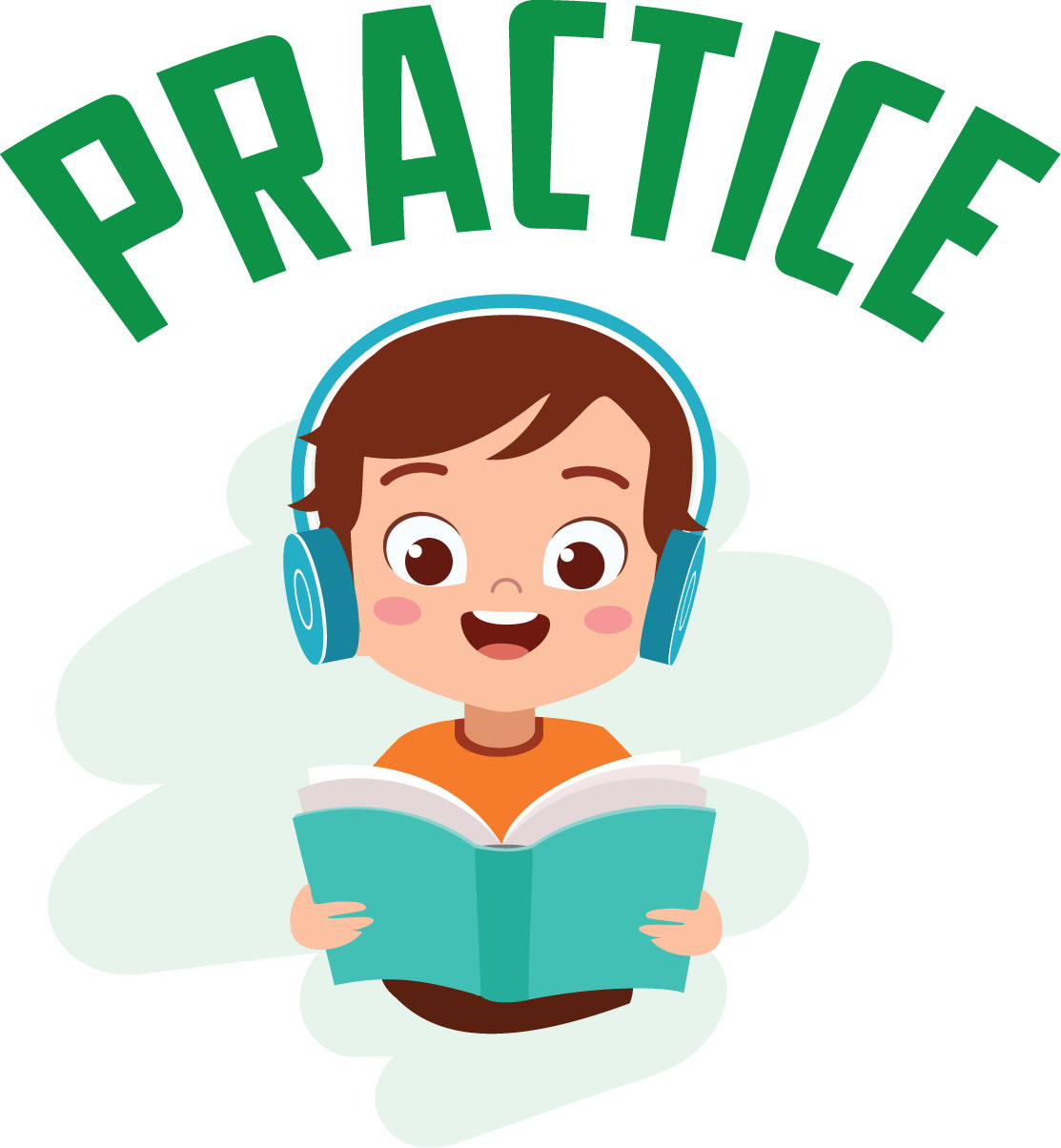 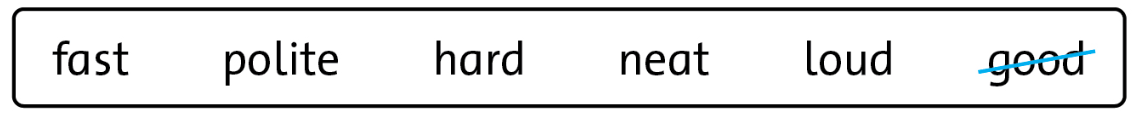 neatly
neat
fast
fast
loudly
polite
politely
loud
good
well
hard
hard
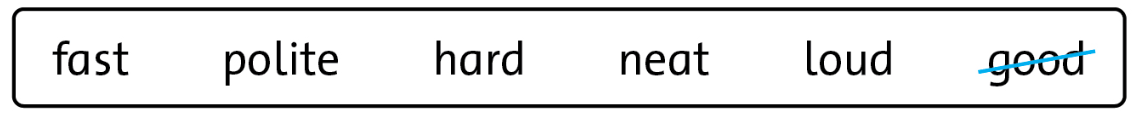 well
1.She always does her homework ……………
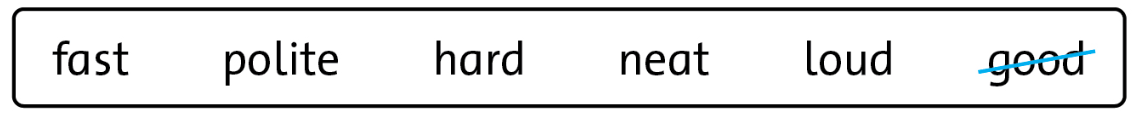 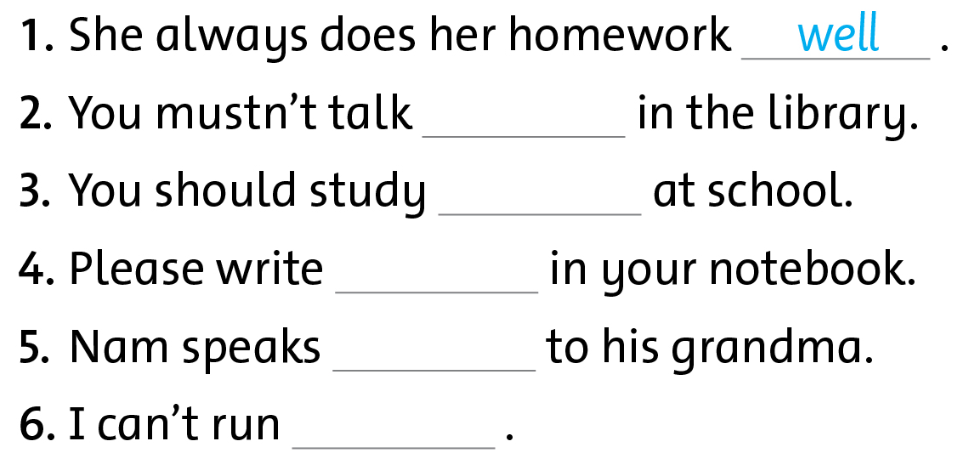 BABY THREE
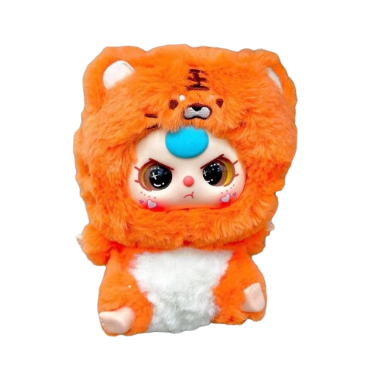 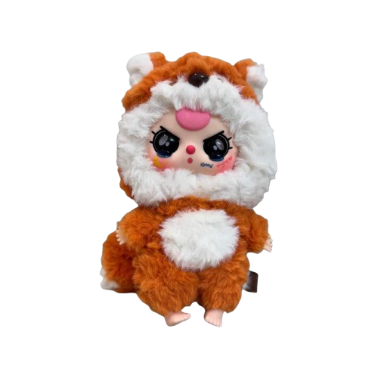 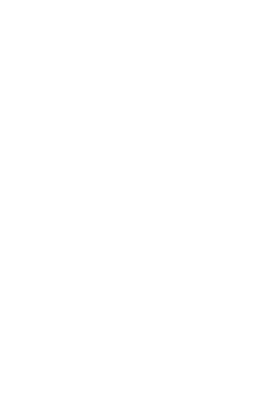 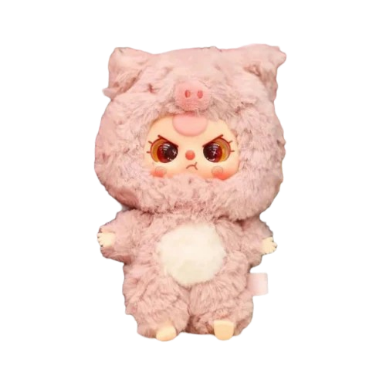 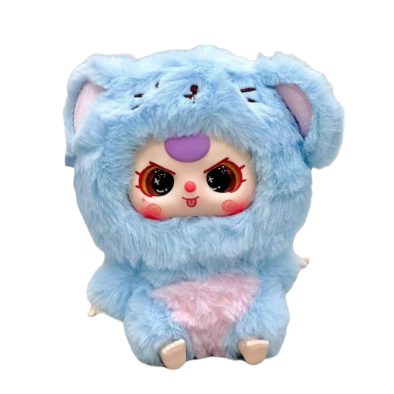 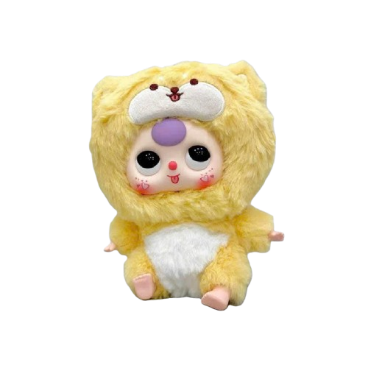 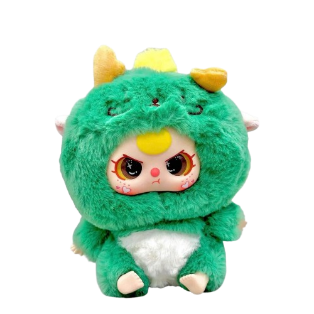 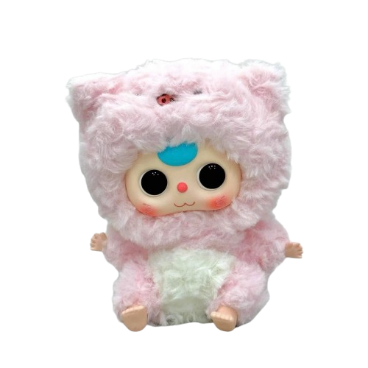 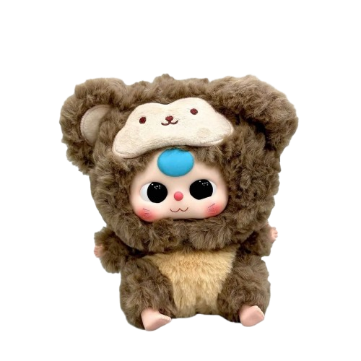 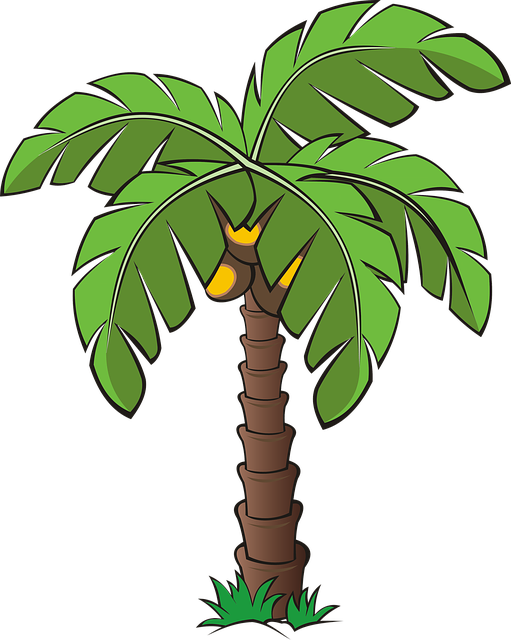 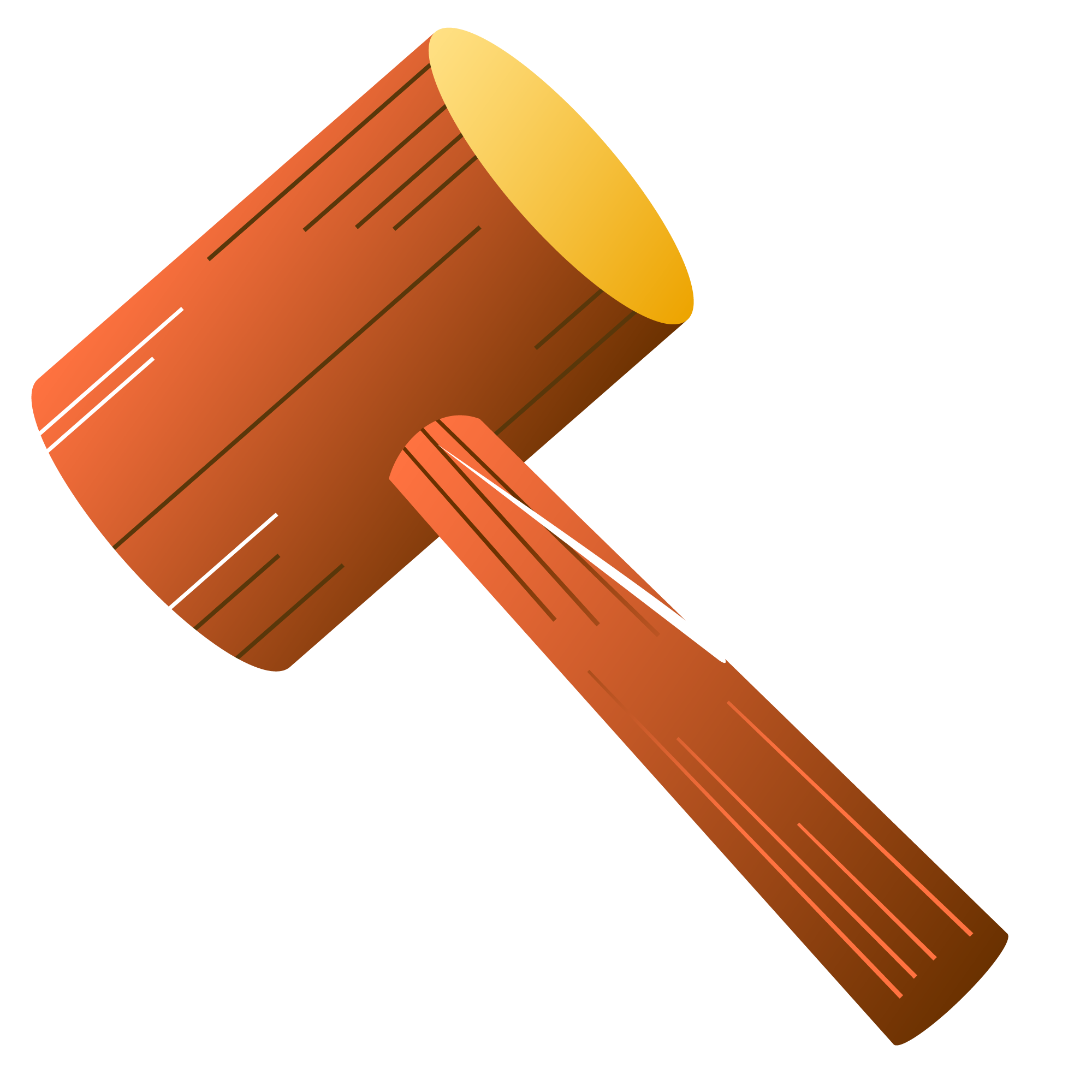 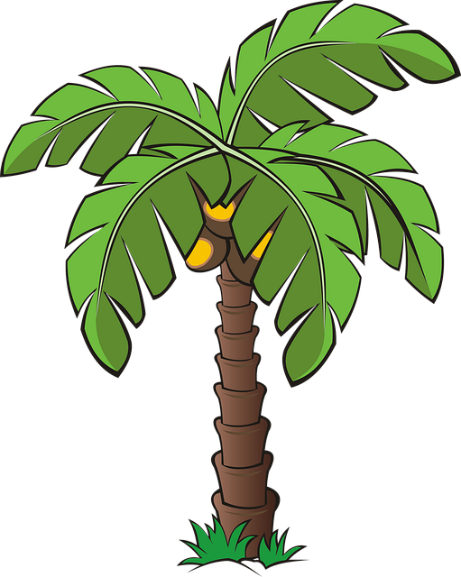 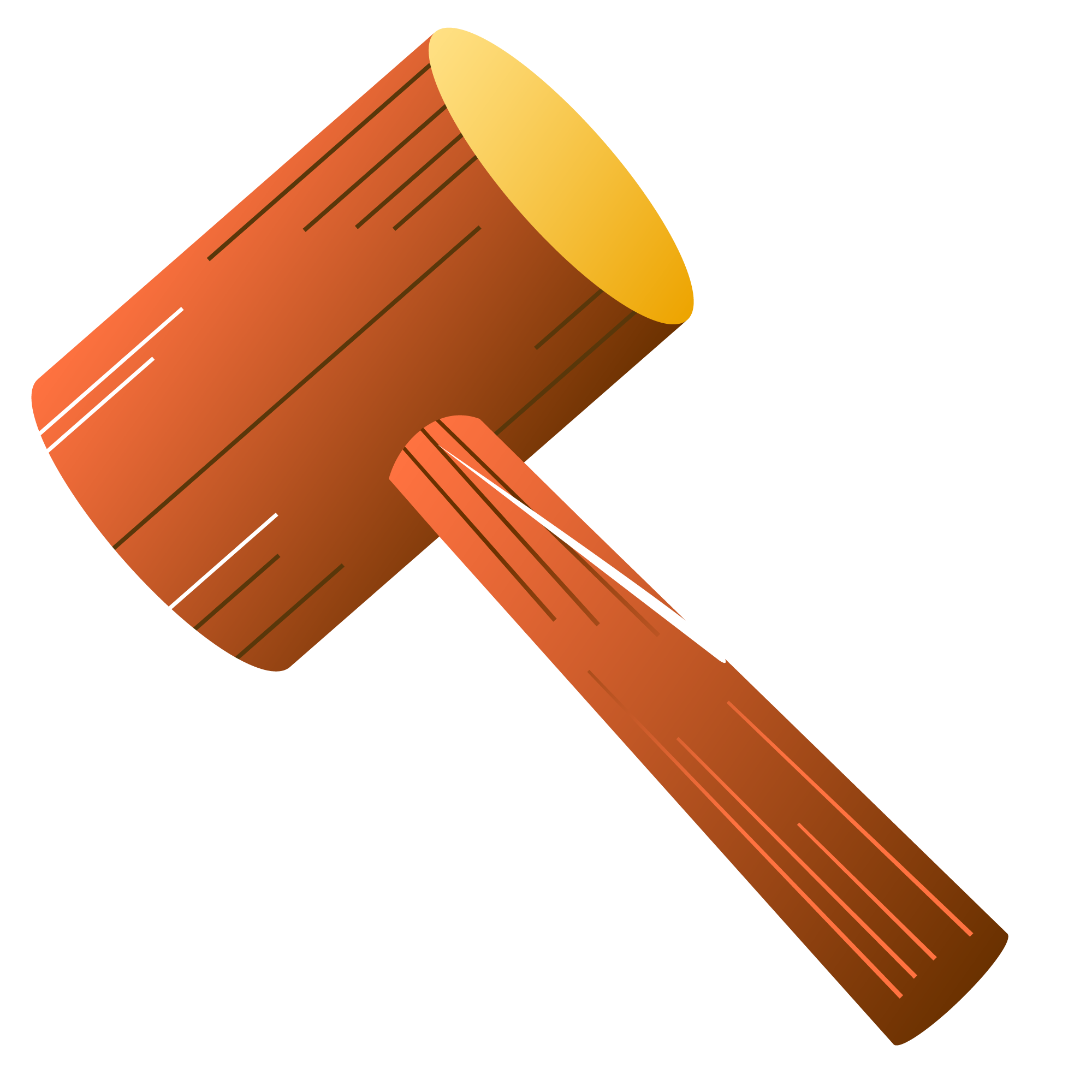 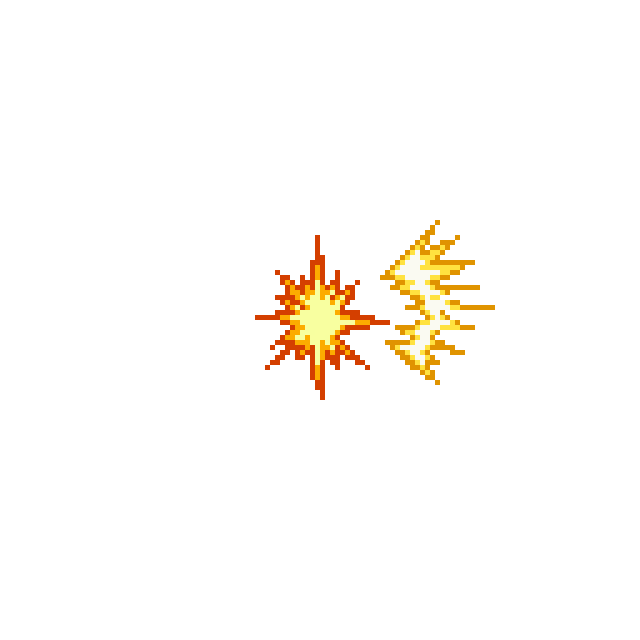 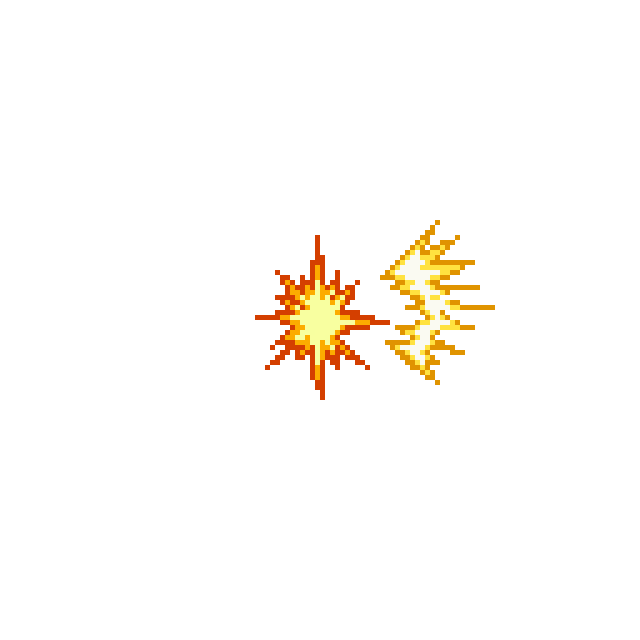 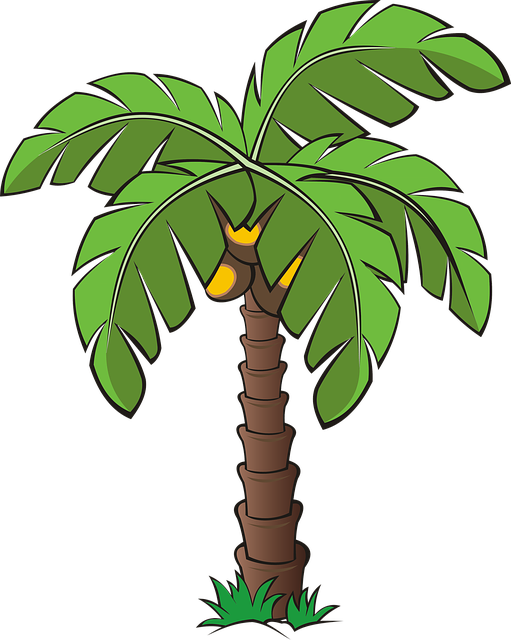 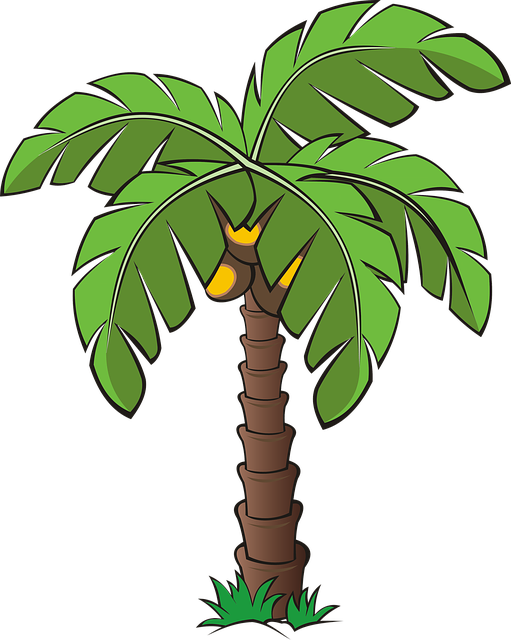 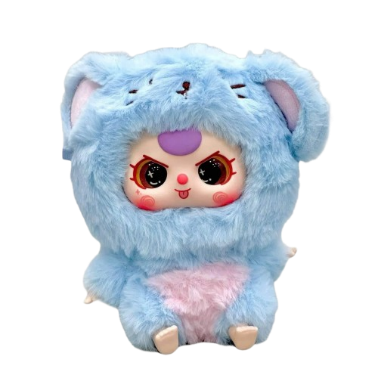 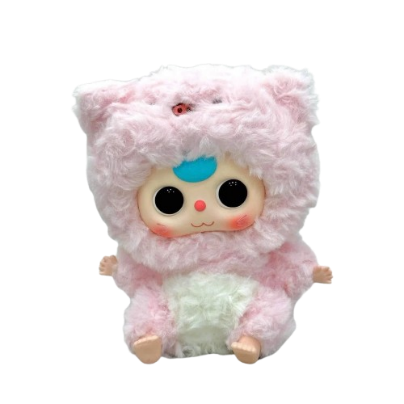 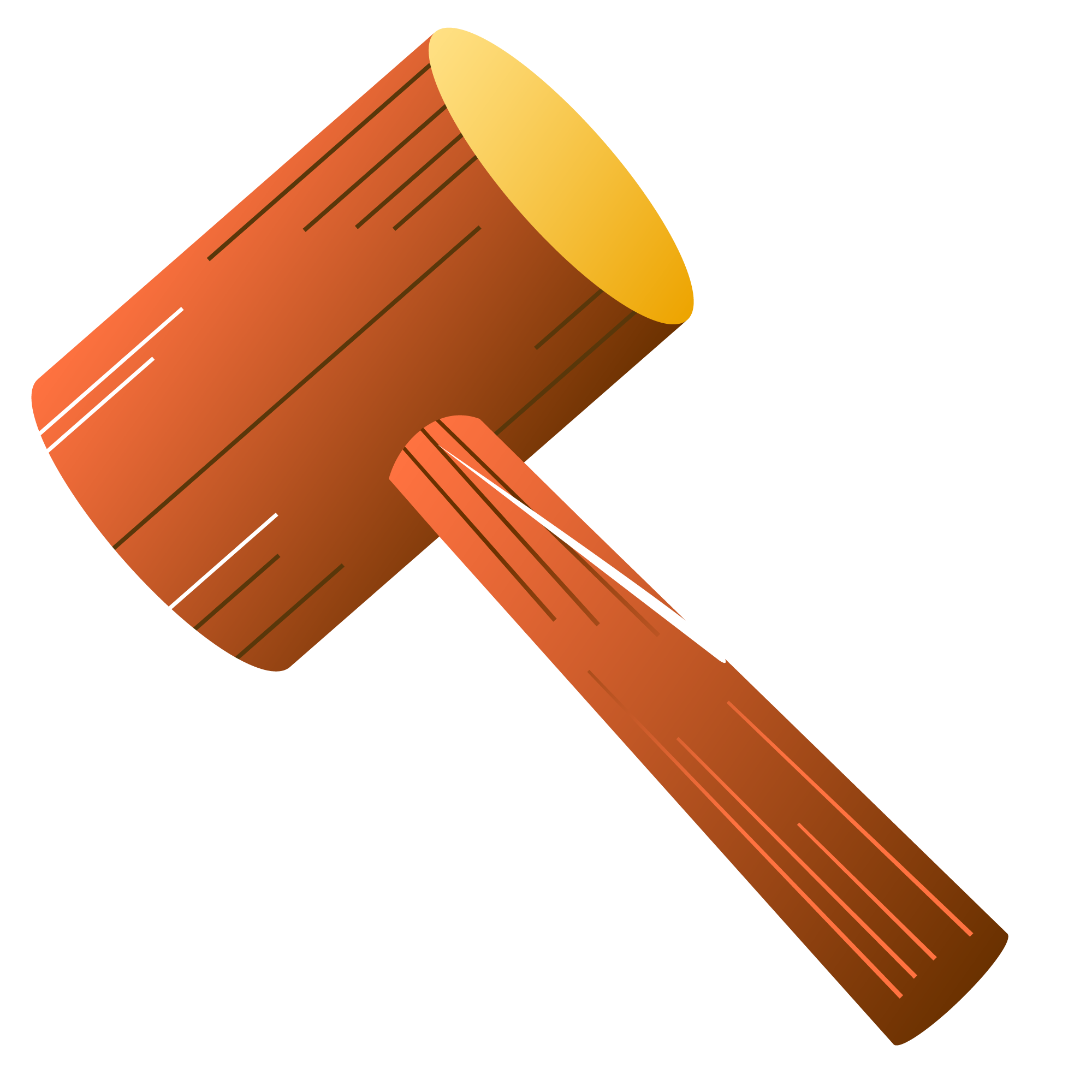 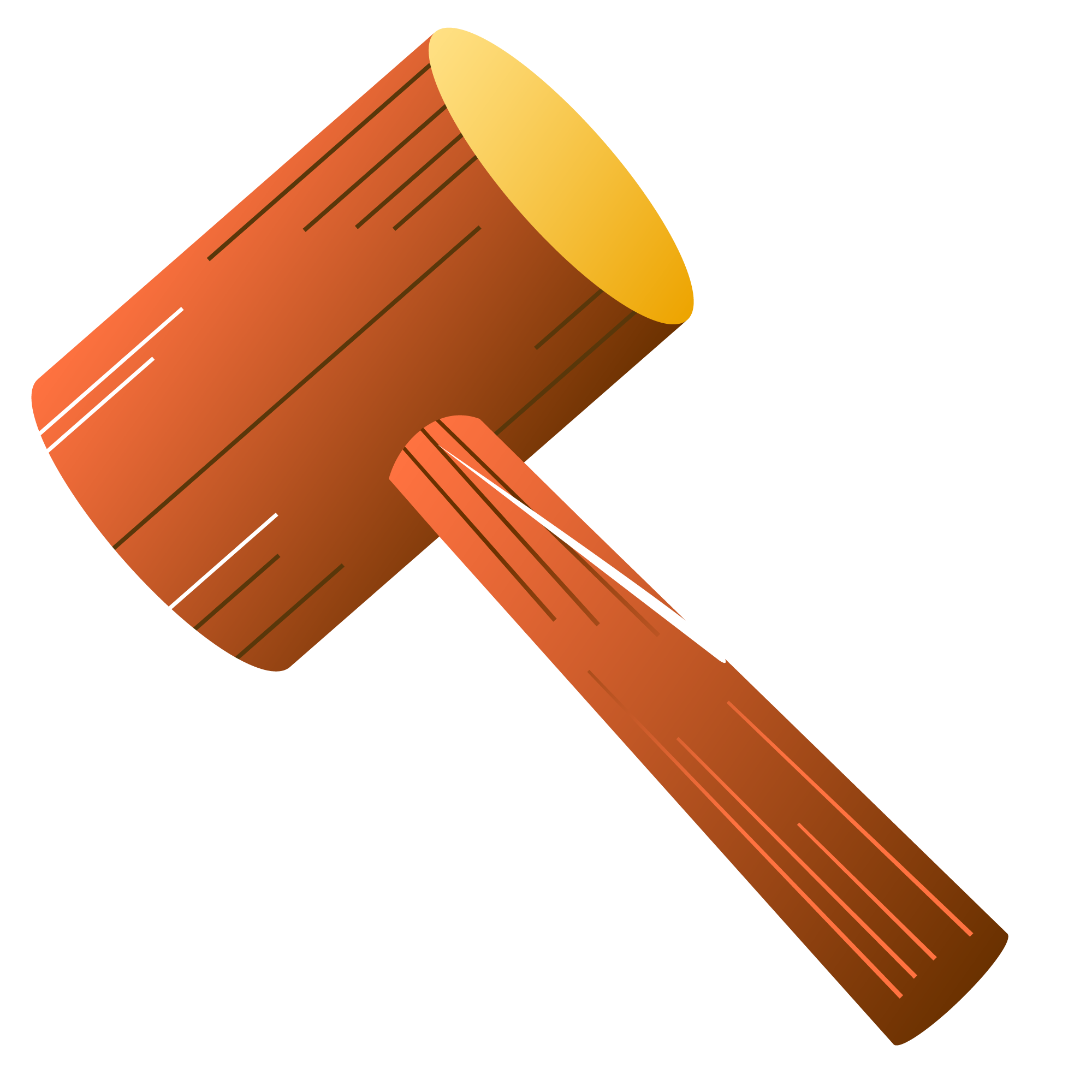 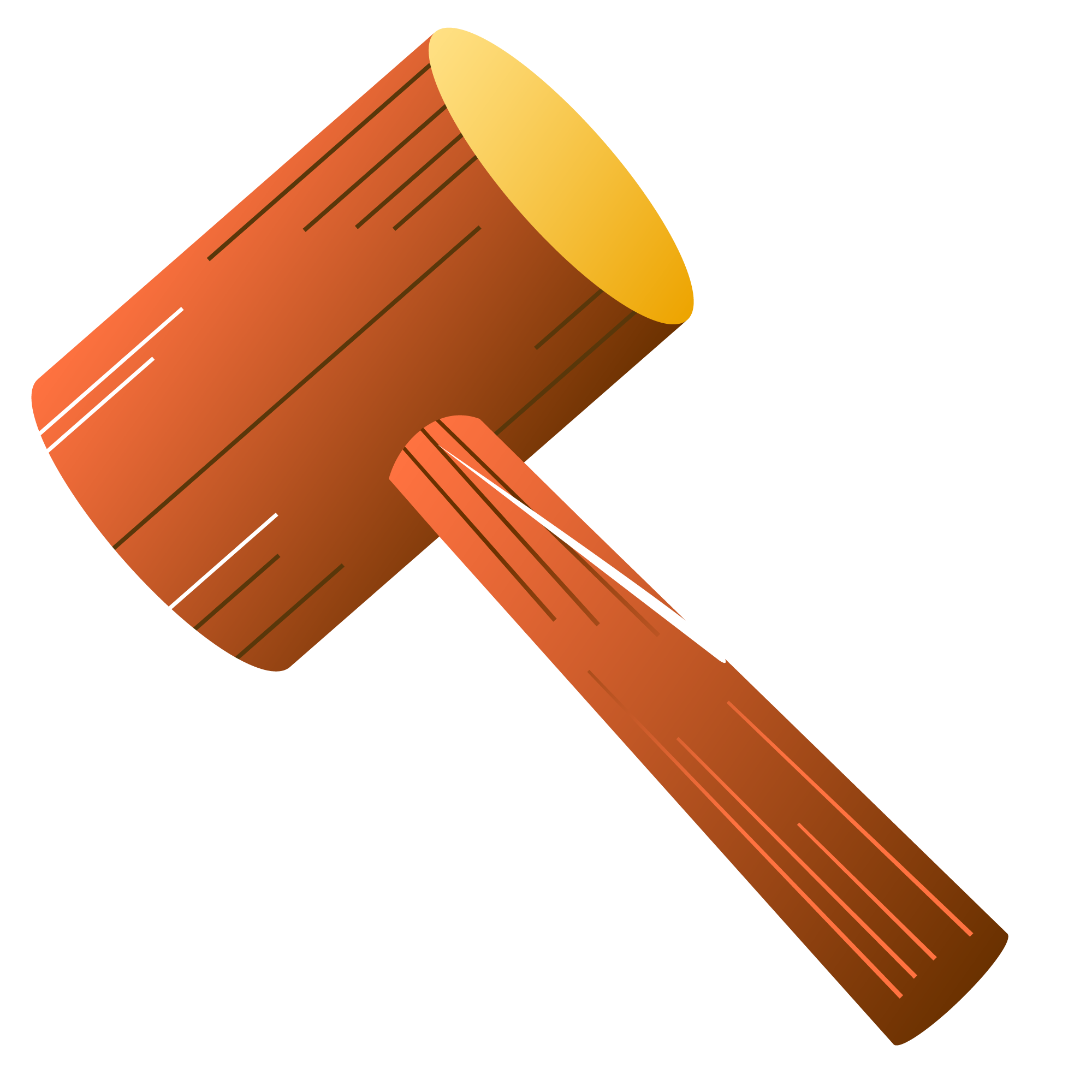 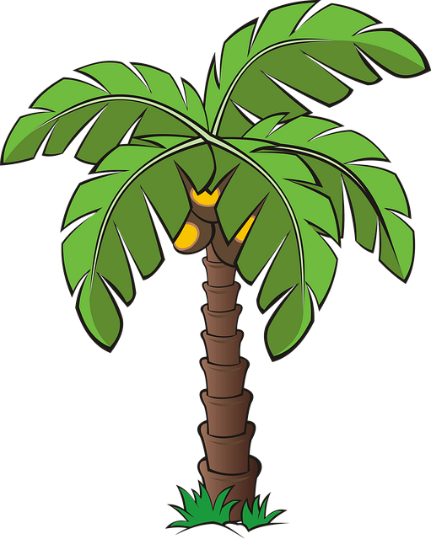 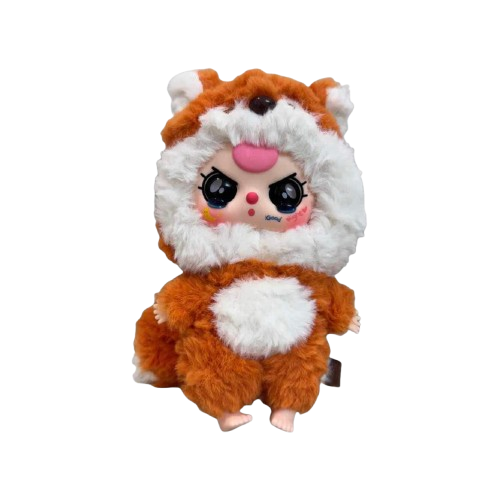 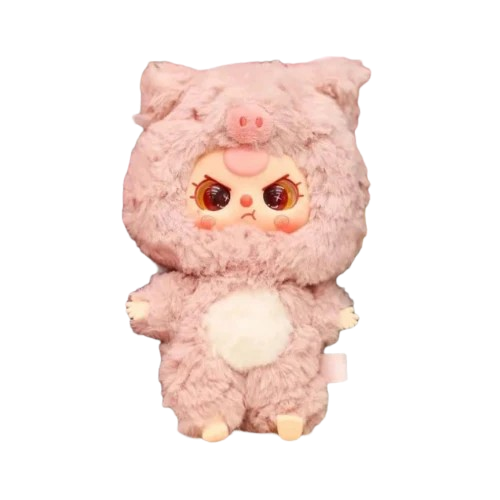 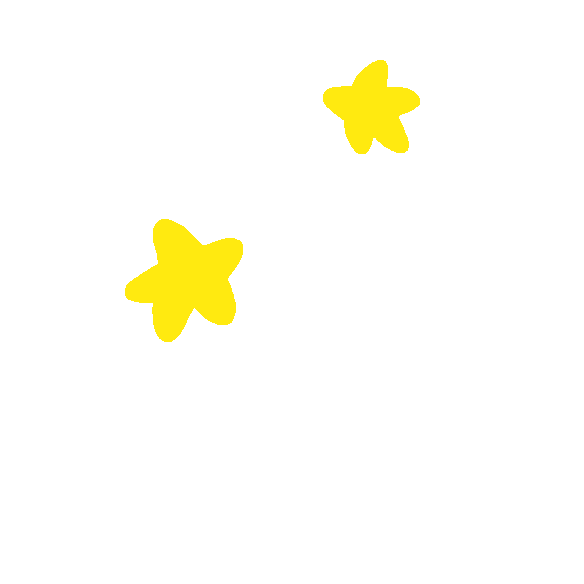 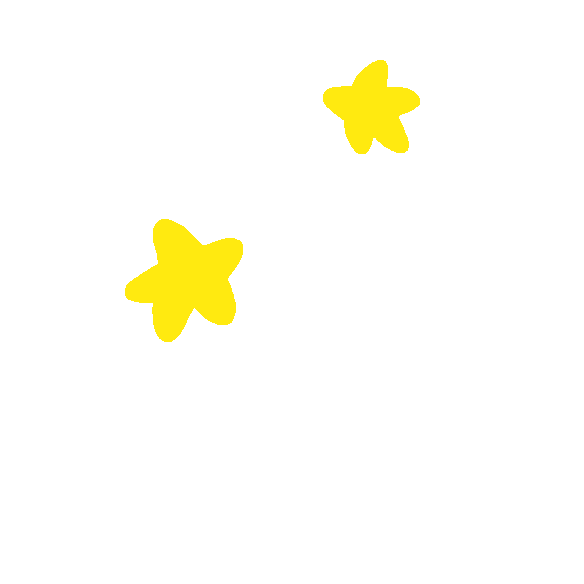 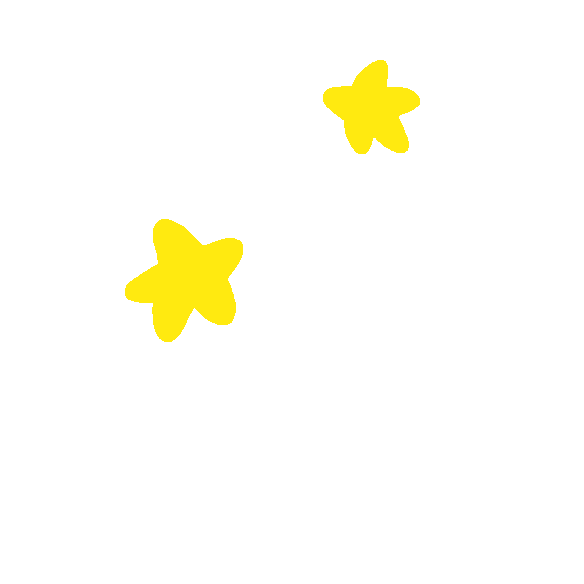 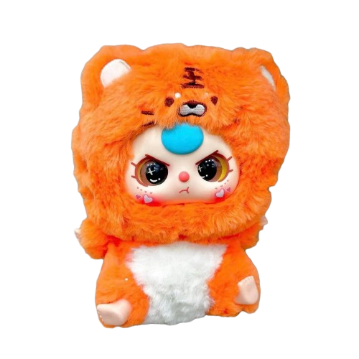 4
1
2
5
3
You mustn’t talk………..in the library.
loudly
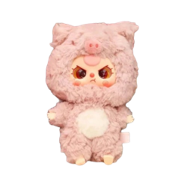 You should study…………..at school.
hard
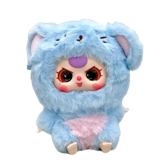 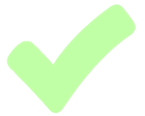 neatly
Please write……………in your notebook
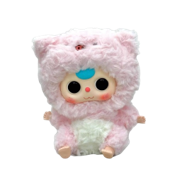 politely
Nam speaks ……………..to his grandma.
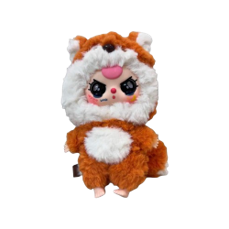 I can’t run…………….
fast
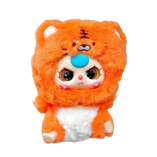 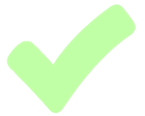 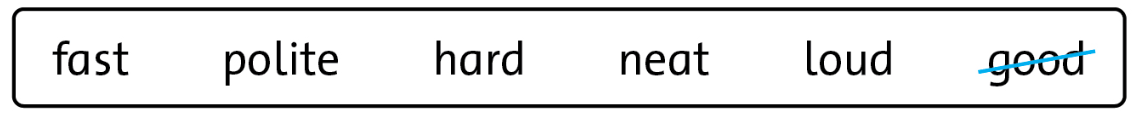 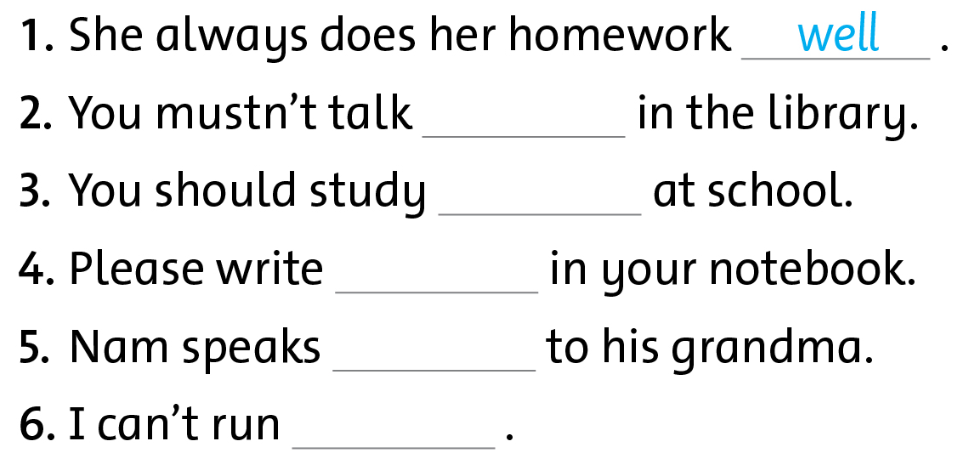 loudly
hard
neatly
politely
fast
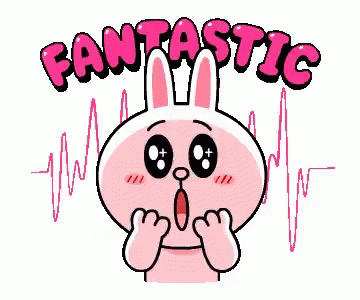 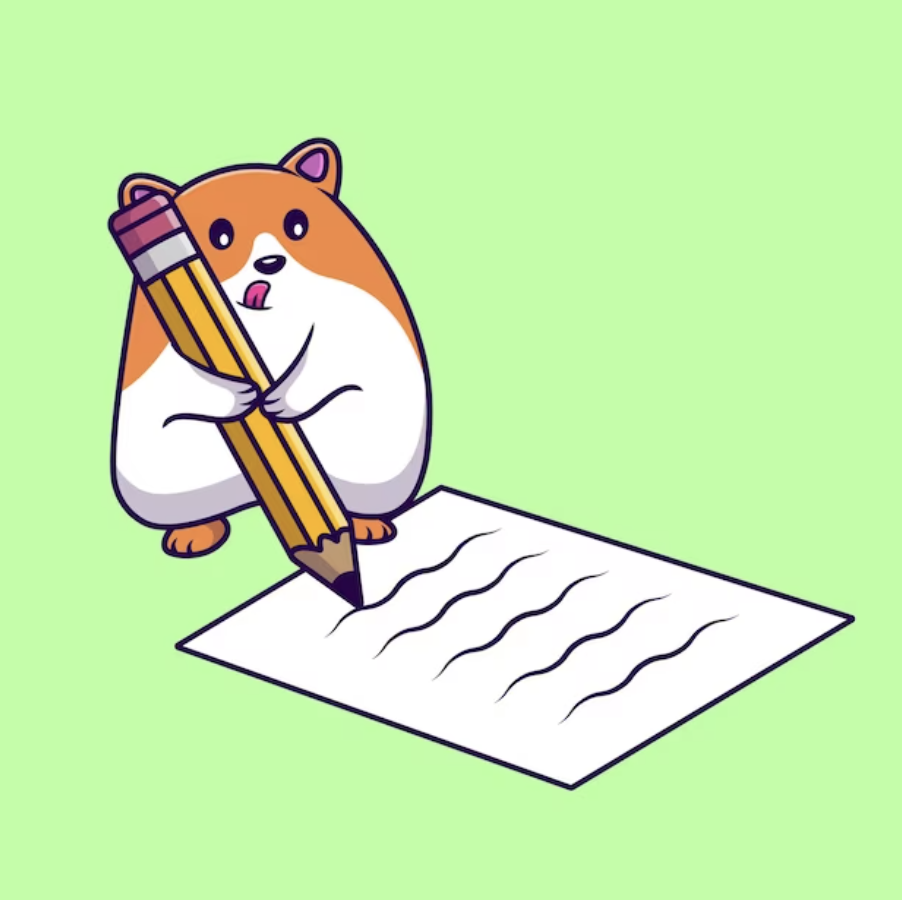 Workbook time!